Peer & Self Assessment
Strategies and Pitfalls
Benefits of Peer & Self Assessment
Peer Assessment
Learners provide each other with lots of additional feedback: the multiplier effect
Learners work together

Peer and Self Assessment
Learners internalise the standards they should be aiming for
Learners recognise strengths and weaknesses in work, and think of next steps for improvement
Learners are actively involved in their learning
By observing peer and self-assessment, teachers can see where students misunderstand what they are trying to do
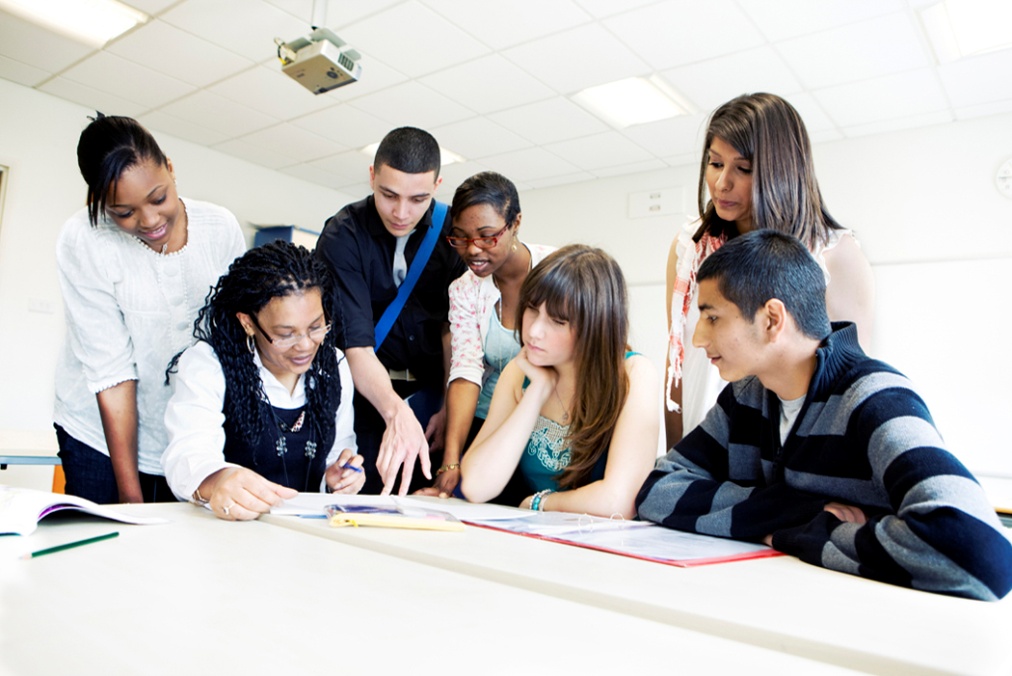 Pitfalls to avoid
Nuthall points out that about 80% of the feedback that students give each other is wrong
The focus of the assessment needs to be limited to that which students can accurately assess
Students and parents may misunderstand the purpose of peer and self assessment
Students may fear over or under criticism in peer assessment
Teachers may use peer and self-assessment inappropriately or uncritically
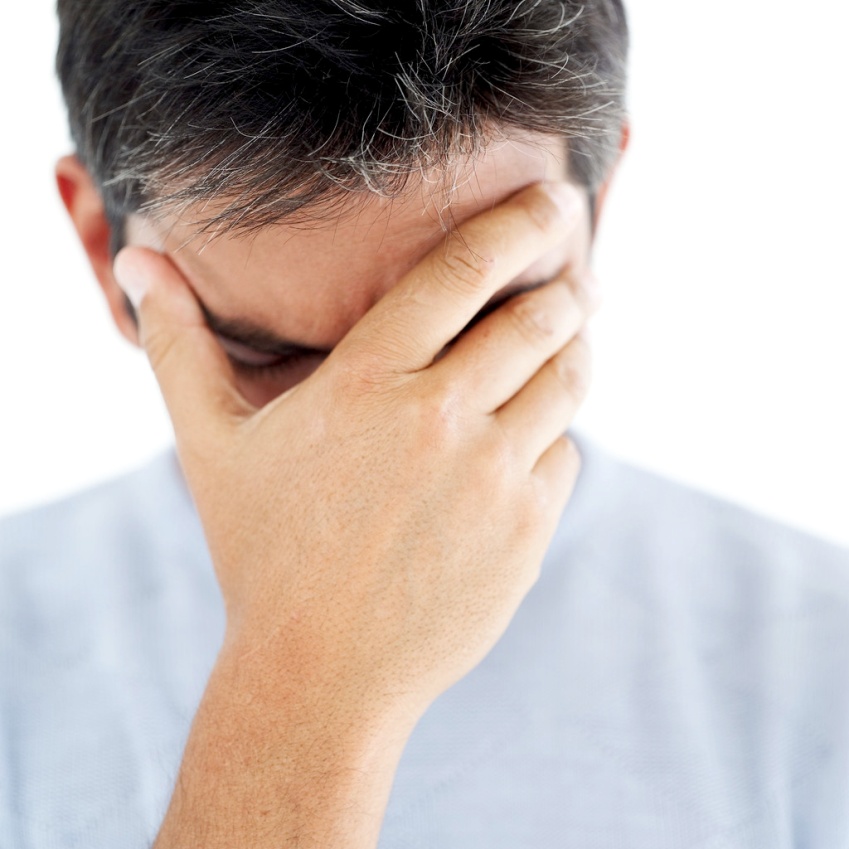 Peer and Self Assessment Ideas
Focus assessment on what students can realistically assess. For examples see Essay Self-Assessment
To make students aware of different parts of the mark scheme get them to colour code their marking
Model assessment
Have clear and realistic success criteria that work will be assessed on
Practice peer assessment on anonymous work
Always check the quality and accuracy of peer and self assessment and provide feedback
Use feedback stems for students
Use an Ethic of Excellence: see @My Learning Journey for great ideas
Strategy: Feedback Stems for Students
You have met the criteria here by...
Your best paragraph is...
You could improve further by...
You have not yet met this part of the criteria because...
To reach the next level you need to...
I like the way you have...
This is effective because...
This is a good idea because...
The best thing about your work is...
Would it be better if...
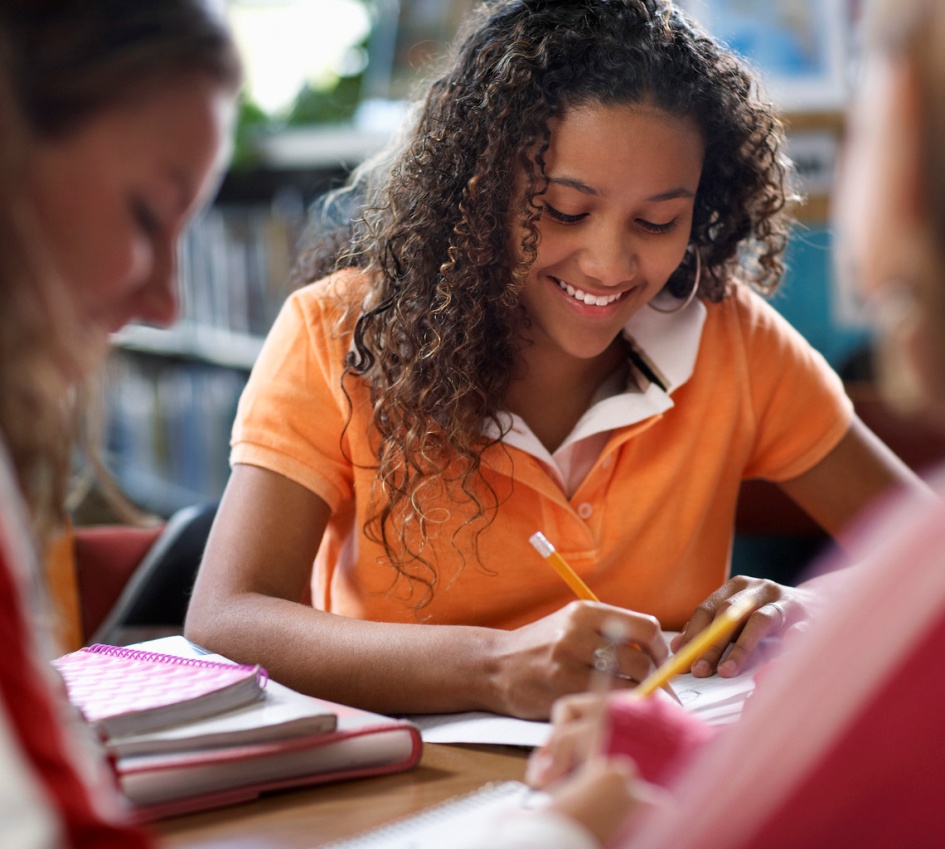